DOES QUALITY IN ONLINE COURSE DESIGN MATTER?The Relationship Between Quality Assurance & Student Grades
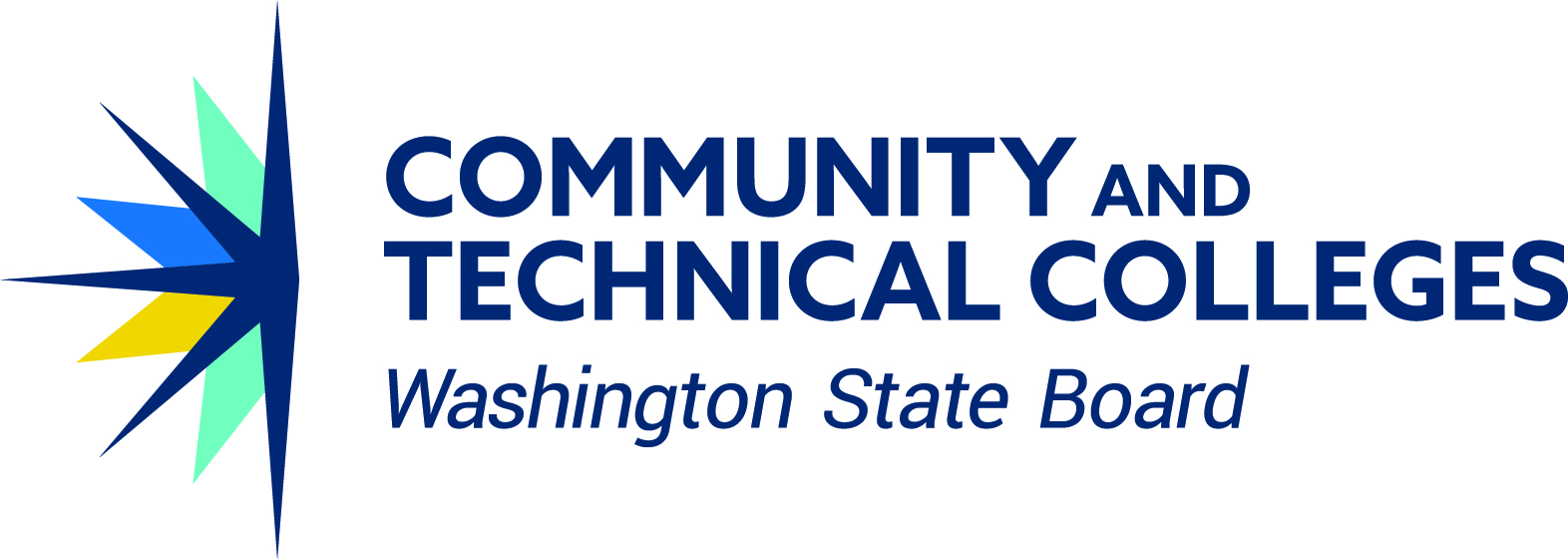 Alissa Sells - SBCTC Educational Technology & Open Education 
Darby Kaikkonen - SBCTC Research
10.29.19
Session Objectives
List 3 limitations of this study.
Name 2 confounding/explanatory variables that were controlled for in this study. 
Identify components required to conduct similar quality assurance research on your campus.
SBCTC QM Implementation
[Speaker Notes: Participation in the program is optional.

Reason:  SBCTC has been using the QM quality assurance program for 10 years and has never attempted to measure the effectiveness of doing so.

Purpose:  To attempt to provide evidence quantifying the value of QM using data available from SBCTC system colleges.]
Project Components
Data
Research Question
Research Partner
Participant Consent
Library Access
Permission
Editors
Time
Patience
[Speaker Notes: Some things you’ll need to conduct a similar study]
1 Research Questions
What is the relationship between…
[Speaker Notes: What is the relationship between mean student course GPA before and after successful faculty completion of QM’s Applying the QM Rubric (APPQMR) workshop?

What is the relationship between mean student course GPA before and after faculty successfully achieving official QM course certification?

What is the relationship between mean student course GPA before successful faculty completion of QM’s Applying the QM Rubric (APPQMR) workshop and after faculty successfully achieving official QM course certification?]
2 Research Partner
[Speaker Notes: This study was conducted by the SBCTC Office of Educational Technology and Open Education in collaboration with the SBCTC Office of Research.]
3 Data (2008 – 2018)
138 officially certified QM courses
Excludes 33 faculty without verifiable APPQMR training records, no training, or informal QM training
Excludes 52 recertifications, non HE rubric reviews, and additional certified courses from the same faculty
Excludes +/-7 faculty who did not have course data for a full year before and after training and before and after course certification
[Speaker Notes: This study spans a ten year period of Quality Matters training and course certification records between winter 2008 and the fall of 2018.

MyQM:
QM training and course certification records housed in MyQM.

Pulled 2008 – 2018 APPQMR training completion and course certification data for CTC faculty in Washington.

SBCTC Data Warehouse:
System data collected quarterly for policy research analysis, accountability reporting, and research and evaluation of educational programs and housed in SBCTC’s Data Warehouse.

Pulled 2008 - 2018 student information from CTC faculty in Washington who had successfully completed APPQMR training and who had also achieved official QM course certification.

Student demographic and course information comes from the SBCTC data warehouse. This includes all term records, transcripts, completions, and faculty and staff information from all 34 community and technical colleges in the system. 

Data Warehouse Documentation: https://www.sbctc.edu/colleges-staff/data-services/data-warehouse-documentation.aspx

SBCTC collects student demographics, course level detail, student and course level detail/transcripts, completions, and personnel data.

The colleges have an additional data collection screen that they use to collect the expanded gender identity categories. At the state level, we are still only asking for male and female, with the option not to respond. There is growing interest in expanding this to at least a third category.


Records included:

138 officially certified QM courses
105 faculty with QM certified courses and verifiable APPQMR records
Excludes 33 faculty without verifiable APPQMR training records, no training, or informal QM training
53 APPQMR trained faculty with courses certified using the QM HE rubric
Excludes 52 recertifications, non HE rubric reviews, and additional certified courses from the same faculty
+/- 46 APPQMR trained faculty with courses certified using the QM HE rubric, and course data for 1 year before and 1 year after measurement points
Excludes +/-7 faculty who did not have course data for a full year before and after training and before and after course certification]
4 Permission
No permission to conduct research was required.
System data collected quarterly for policy research analysis, accountability reporting, and research and evaluation of educational programs
[Speaker Notes: System data collected quarterly for policy research analysis, accountability reporting, and research and evaluation of educational programs and housed in SBCTC’s Data Warehouse.]
5 Consent
Consent was not required.
Faculty were informed of their possible inclusion in the study by email.
[Speaker Notes: The SBCTC QM registration process includes a consent for research question.]
6 Library Access
7 Editors
Feedback provided by my supervisor, & my research partner.
Feedback provided by Kay Shattuck & Barbra Burch
8 Time & 9 Patience
This has been a 2 year process and we’re not quite finished.
Still to do…final content draft, journal formatting, 2 page brief, journal submission.
Assumptions
We had the data we needed.
Faculty would be willing to have their course included in the study.
Faculty made changes to their course after completing QM’s APPQMR workshop and continued to make changes to their course until official course certification was achieved.
Limitations
Small sample size.
Does not measure every possible factor that might influence grades.
Before and after data is compiled from different student sets.
SBCTC system data may not be generalizable to other community and technical college students.
No faculty demographics were collected.
No record of specific changes made to courses.
[Speaker Notes: A limitation to the study is only factors that are measured within the data system are included, which does not include every possible factor that might influence mean course GPA (confounding/explanatory variables, such as previous academic performance, course requirements, difficulty of the material, grading criteria of instructors, student personal circumstances, effort, etc.). 

Before and after data is compiled from different student sets, therefore, variations in student demographics cannot be controlled.

SBCTC system data may not be generalizable to the larger, total, population of community and technical college students in the United States]
Methodology - MEASUREMENT
Compared the average before and average after course GPAs for each of the three measurement periods.
[Speaker Notes: The indicator for analysis was average course GPA. The “before” value was all course grades for the given instructor in the year prior to the measurement period and the “after” value was all course grades in the year following the measurement year.]
Methodology - TESTING
[Speaker Notes: For each of the three sets of comparison groups, analysis of variance testing was used to identify significant differences in the average course grade before and after the certification and/or training.

In addition to a simple test for statistically significant differences in the before and after average course GPA, within each comparison group the GPA averages were further tested to determine significant differences based on demographic or other factors. 

This secondary level of testing helps to determine if the observed change in average course GPA from before to after might be due to factors related to characteristics of the student population. 

For this study the factors that were measured as possible explanatory influences on mean course GPA were age, numbers of college credits earned at the time of the course, disability status, low income status, gender, full or part time status, kind of student (academic transfer or professional-technical, and historically underrepresented (HU-SOC) students of color (Black/African American, Hispanic, American Indian or Alaskan Native, or Pacific Islander).]
Results
ANOVA: Only the before APPQMR training and after official course certification showed a statistically significant increase. (.24%)
GAP ANALYSIS: Revealed possible areas for additional study related to specific student populations.
[Speaker Notes: BEFORE & AFTER TRAINING EXPLANATION

Measurements modestly increased with no statistically significant differences found in the average before and after student GPA.

Students with disabilities had lower course GPAs than students without disabilities both before and after the study period. 

This finding suggests an opportunity for further study about how well online courses are serving students with disabilities. 

Positive changes were related to disability status and sex characteristics rather than the study period alone.


BEFORE & AFTER CERTIFICATION EXPLANATION

Measurements modestly increased with no statistically significant differences found in the average before and after student GPA.

Students with disabilities had lower course GPAs than students without disabilities both before and after the study period. 

This finding suggests an opportunity for further study about how well online courses are serving students with disabilities. 

Positive changes were related to disability status and sex characteristics rather than the study period alone.


BEFORE TRAINING & AFTER CERTIFICATION EXPLANATION

The significant difference in time period held true even when accounting for demographic influences, with the exception of disability status. In this case, there were fewer students with disabilities in the post certification population, and while the overall course GPA increased for both groups, the variance was not great enough to overcome the impact of overall lower course GPA for students with disabilities. 

When accounting for gender differences (females have higher GPA than males) and students of color (have lower GPA), there were significant increases in course GPA that could also be attributed to the measurement period. This is a positive result for the possible impact of course redesign in that there were significant gains for all students and was not attributable only to changes in the student population.]
Areas for further study…
What is the effect of faculty QM training and the QM course certification process on targeted demographic groups such as students of color, students with disabilities, or by age or gender?
Other things to look at…
Changes in course withdraw rates.
Changes in course completion rates.
Increases in passing grades.
Summary
The quality assurance process of training combined with course certification appears to contribute to increases in student grades more so than just training or course certification alone.
There is room for further study on the effectiveness of the Quality Matters program in general and in relation to specific student populations.
20
Potential Impact
To date our system has focused primarily on the training aspects of QM implementation and our recent findings support the importance of expanding that process to include course certification.
QM subscribers focused solely on the training aspects of quality assurance may need to re-evaluate and consider how to incorporate the course review process into their quality assurance program.
Let’s Review
Who can list 3 limitations of this study?
Who can name 2 confounding/explanatory variables that were controlled for in this study? 
Who can identify 3 of the 9 components required to conduct similar quality assurance research on your campus?
Contact Us
Darby Kaikkonen
Policy Research Director
dkaikkonen@sbctc.edu
360.704.1019
Alissa Sells
Program Administrator System Lead QMC

asells@sbctc.edu 
425.239.0456
@WAeLearning
Thank you!
Unless otherwise specified, the content in this presentation is licensed under a Creative Commons Attribution 4.0 International License.
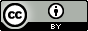